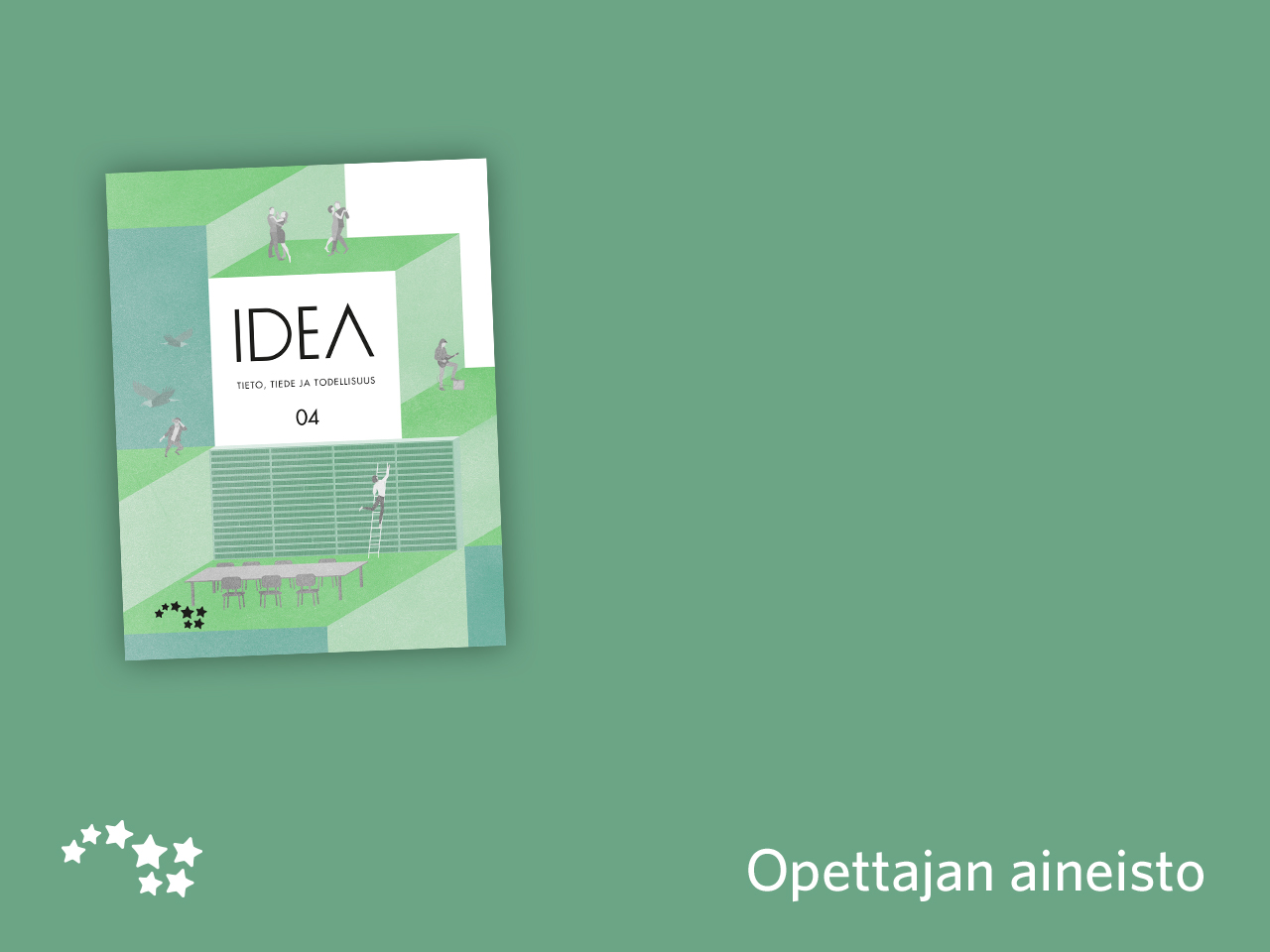 Luku 9

Fenomenologia
Virittäytyminen aiheeseen
Tehdään digikirjan luvun 9 videotehtävä, jossa katsotaan tämä video:                          https://youtu.be/qk00gbDwGqM
Pohditaan seuraavia kysymyksiä:
Millaisia asioita videon tanssijat ilmaisevat tanssin välityksellä?
Onko kokemuksia, joita ei voi kuvailla sanoin?
Onko kokemuksia, joita luonnontiede ei pysty käsittelemään tai kuvaamaan?
Kokemuksen ensisijaisuus
Fenomenologia tarkastelee todellisuutta ilmenevänä.
Todellisuus ilmenee monella eri tavalla.
Kokemuksemme on aina sidottu tiettyyn äärelliseen näkökulmaan.
Elämismaailmaamme kuuluvat myös historiamme ja kulttuurimme.
Intentionaalisuus
Fenomenologian perusolettamus on, että tietoisuus on aina kohdistunut johonkin eli tietoisuus on intentionaalista.
Käsityksemme eivät siis ole pelkkiä irrallisia mielikuvia vaan viittaavat tai osoittavat kohteisiinsa.
Intentio voi myös perustua harhaan. Jos esimerkiksi pelkäät kummituksia, pelko on todellista, vaikka sen kohteena ei olisikaan mitään todellista.
Kokemuksen fenomenologinen rakenne
Tilallisuus: Näemme kohteet aina joltain puolelta ja konstruoimme näkymättömän osan mielessämme.
Ajallisuus: Nykyhetken kokemuksemme rakentuu menneelle ja ennakoi tulevaa. 
esim. melodia
Ruumiillisuus: Emme koe todellisuutta suoraan vaan ruumiillisten aistielintemme välittämänä.
Fenomenologia ja elämä
Fenomenologisessa eksistentialismissa ihmisen kokemusta määrittää olemisen ja elämän kokonaisuus.
Sartre: Ihminen on tuomittu äärettömään vapauteen ja vastuuseen.
Heidegger: Ihminen on olennaisesti äärellinen olento, jonka perustavin kokemus on tietoisuus omasta kuolemasta.